Restauratiebeleid
Jaarvergadering KVOK
District Groningen
29 januari 2011
Stef Tuinstra
Orgeladviseur
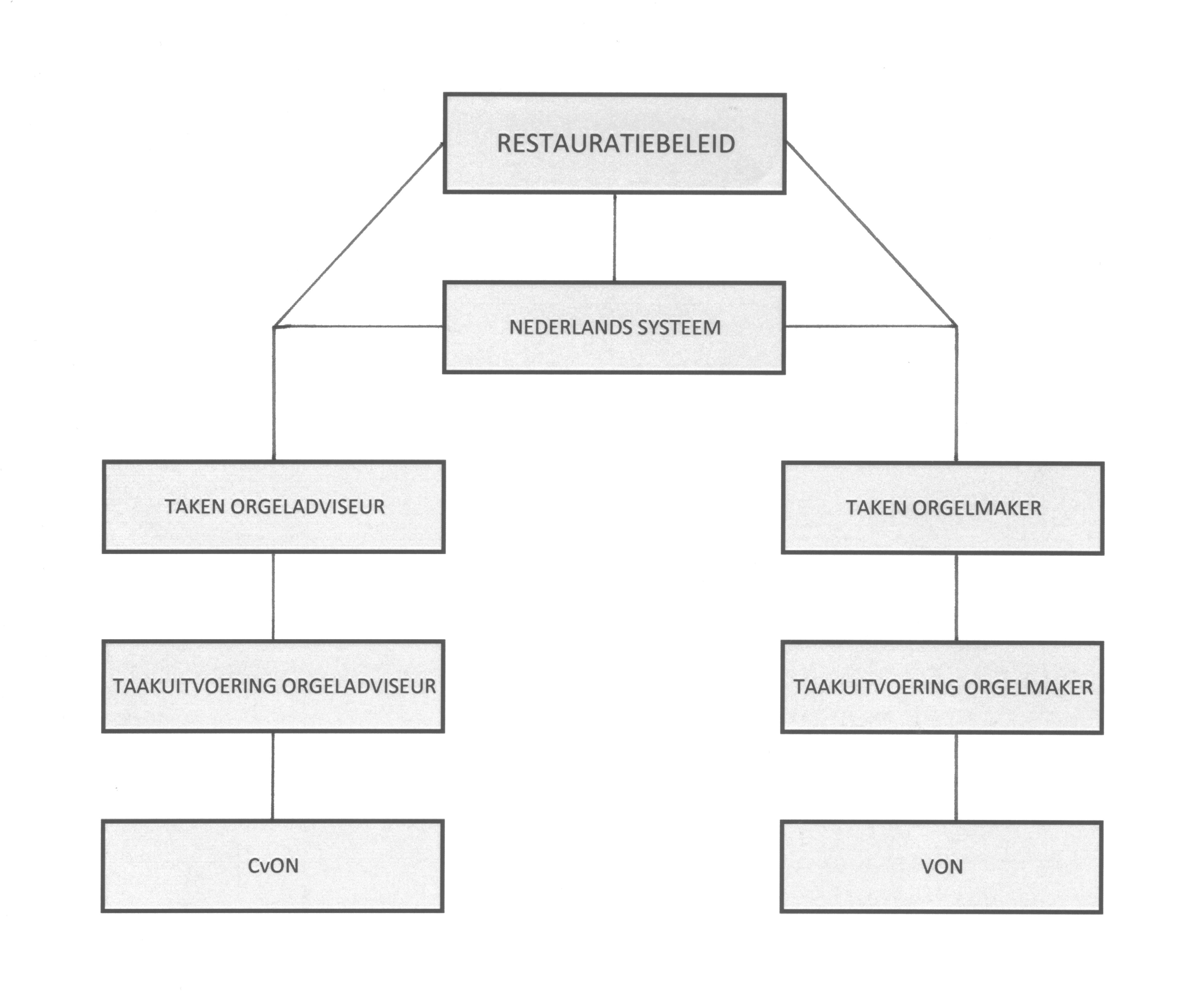 Stef Tuinstra
2
Orgeladviseur
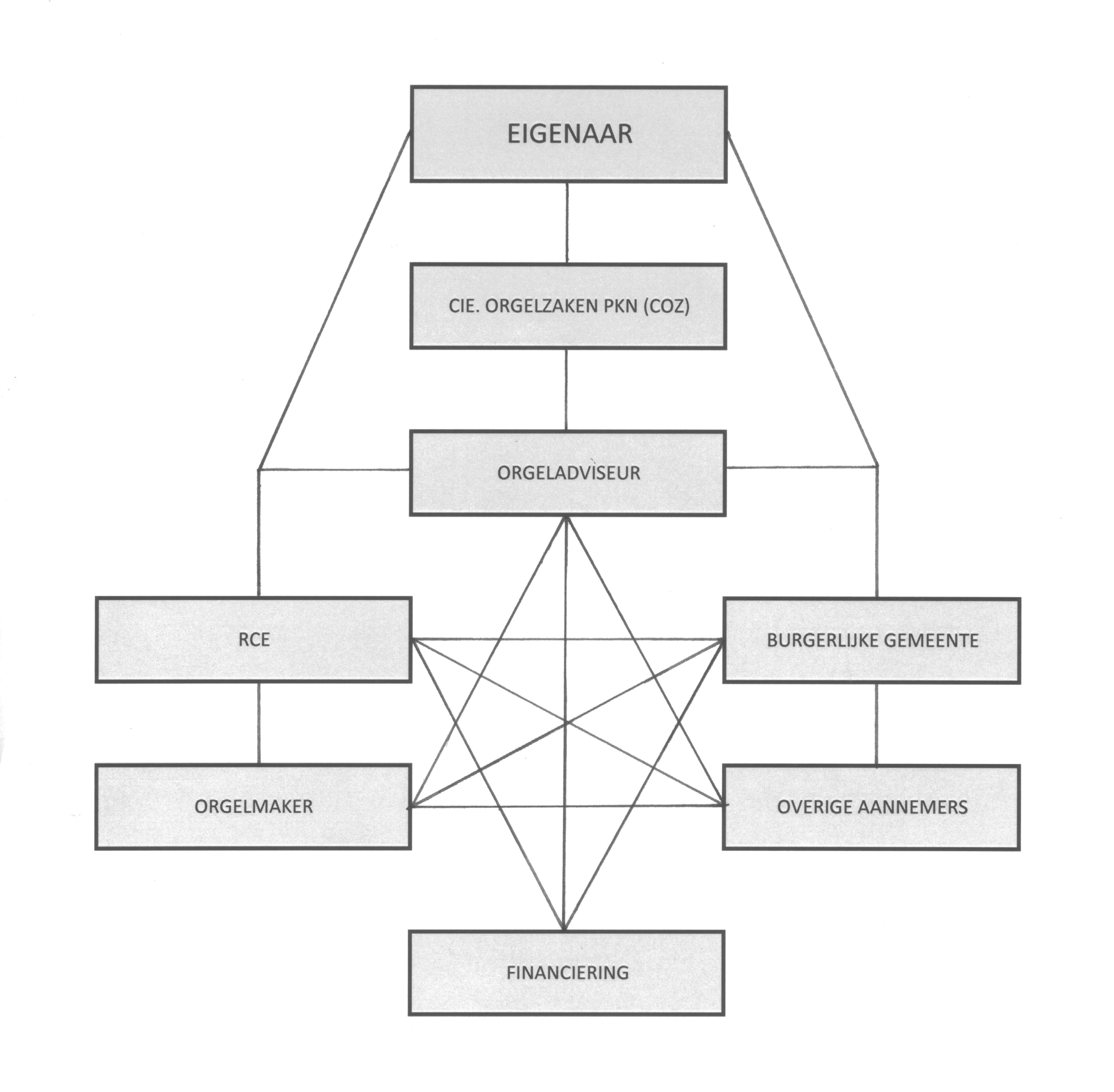 Stef Tuinstra
3
Orgeladviseur
TAKENPAKKET ORGELADVISEURHet werk van de adviseur speelt zich af in de breedte, waarin o.m. de volgende deeltaken onderscheiden kunnen worden:a.   Architect rol bij project van elke denkbare        omvang in geval van vooronderzoek,       planvorming en offertetrajectb.   Kennismanagementc.   Projectmanagementd.   Artistiek begeleidere.   Second Opinion functionaris
Stef Tuinstra
4
Orgeladviseur
COMMUNICATIEGoede communicatie kan alleen plaatsvinden indien er bij alle betrokkenen duidelijkheid bestaat over a.   de afgesproken procedure en taakverdeling, b.   een positieve en open werkhouding vanuit wederzijds        vertrouwen op basis van gebleken deskundigheid en        eerlijk ondernemerschap,c.    erkenning van het feit dat bij orgelrestauraties het        eindresultaat verkregen wordt door de inbreng van meer        personen, instellingen en bedrijven en dat ieders        individuele inbreng daarbij vanzelfsprekend        gerespecteerd wordt maar tevens ondergeschikt is aan        het geheel.De scheidslijnen tussen de genoemde elementen lopen nogal eens in elkaar over.
Stef Tuinstra
5
Orgeladviseur
Een goede persoonlijke communicatie wordt (tevens) bevorderd door:a.   Het elkaar tijdig informeren over alle facetten van het werk, m.i.v.       werkuitbesteding, planning, gevolgen van hoge werkdruk, etc..b.   Het met enige regelmaat motiveren van de persoonlijke werkwijze.c.   Een open communicatie over algemene en persoonlijke kennis; niet bij       voorbaat ervan uitgaan dat de ander daar misbruik van maakt (maak goede       afspraken hierover en hou je eraan). d.   Het elkaar ruimhartig de gelegenheid geven om eventueel gemaakte kleine       nalatigheden te corrigeren; bij fouten met grotere gevolgen de ruimte geven       om dit bespreekbaar te maken, maar tegelijkertijd ook de grenzen stellen       waarbinnen e.e.a. opgelost kan worden. e.   Het tijdig geven van op- of aanmerkingen; (confronterende) feiten en       gevoelens niet ‘opzouten’.f.    Een bevordering van een vruchtbare discussie: benoem ruimhartig wat je       goed vindt en bekritiseer rustig en vooral duidelijk (=feitelijk) waar je het niet       mee eens bent, m.n. eerst vragenderwijs. g.  Geduldig luisteren, geen lange monologen, een zelfkritische houding tonen,       humor inbrengen, niet roddelen over negatieve wapenfeiten van collega’s       maar bespreek desgewenst zo objectief mogelijk oorzaak en gevolg ten       voordele van het landelijk belang.
Stef Tuinstra
6
Orgeladviseur
OBJECTIEF EN SUBJECTIEFa.   Kunsten en wetenschappen hangen      nauw met elkaar samen, maar gaan niet altijd samenb.   Kunst is niet een wetenschap die exact isc.   Horen is niet hetzelfde als belevend.   Het horen van (combinaties van frequenties) is voor        een ieder afzonderlijk verschillend. Er is echter meer       tussen hemel en aarde dan geluidsdruk e.   Daarom is geobjectiveerde subjectiviteit bij       restauraties het hoogst haalbaref.    Vanuit dat perspectief kan slechts het verschil tussen       een historisch ‘gegroeid’ of ‘vergroeid’ orgel       per geval beoordeeld worden
Stef Tuinstra
7
Orgeladviseur
INSTANDHOUDING en HEERSENDE MUZIKALE MODE  InstandhoudingEr moet worden gerestaureerd door technische noodzaak. Een eigenaar heeft recht op een goed functionerend instrument als er subsidiegelden beschikbaar zijnHeersende muzikale modea.   Denk niet te snel in patronen en concepten b.   Probeer onbevooroordeeld te genieten van oude klank en       laat een orgel een toverdoos zijn van klankschoonheidc.   Ontwikkel een gevoel voor breekbare materied.   (Deel)kennis over bepaalde concepten leidt er te gauw       toe dat orgels te willekeurig worden aangepast aan de       heersende mode, bv. 19de eeuw in 17de eeuw of omgekeerd
Stef Tuinstra
8
Orgeladviseur
BEGRIPSOMSCHRIJVINGRESTAUREREN1.  (Beschadigde bouw- of kunstwerken) in vroegere toestand herstellenRECONSTRUEREN1.  Herstellen in de oorspronkelijke gedaante 2.  (Handelingen, voorvallen enz. uit het verleden) in gedachten of in      beeld weer oproepen en zich als het ware opnieuw laten afspelenCONSOLIDEREN1.  Bestendigen2.  Bestaande situatie in vaste vorm omzettenCONSERVEREN1.  Voor bederf bewaren/verduurzamen2.  In stand houden, in goede conditie houden3.  Goed geconserveerd zijn: er ondanks gevorderde leeftijd nog fris en      welvarend uitzien
Stef Tuinstra
9
Orgeladviseur
RESTAUREREN in de 21e EEUWa.   Behouden gaat voor vernieuwenb.   Restaureren gaat voor reconstruerenc.   Conserveren gaat voor restaurerend.   Akoestiek en orgelklank hangen per  definitie       onlosmakelijk met elkaar samen e.   Een vanuit slechts academische argumentatie       geconserveerd orgel zal als object van kunstambacht       nooit volledig kunnen overtuigenf .   Indien authenticiteit nog slechts aanwezig is in details       omdat ooit het streven naar een nieuw concept is       blijven steken in ad-hoc- en symptoombestrijdings-      beslissingen, is reconstructieve restauratie de enige       verantwoorde optie die aan het monument recht doet
Stef Tuinstra
10
Orgeladviseur
OUD en AUTHENTIEKa.   Oud = datgene wat historische gegroeid isb.   Authentiek = datgene wat als samenhangend geheel, en       daardoor wellicht ook inspirerend, tot ons gekomen is en       als zodanig herbeleefd kan wordenc.   Een historisch gegroeid geheel is per definitie een       opeenvolging van particuliere, gerealiseerde wensen       vanuit het verledend.   Een orgel ‘democratisch’ restaureren met ‘30 adviseurs’       is als een schilderij van Rembrandt restaureren met 10       schilders tegelijke.   Een te omvangrijke multidisciplinaire restauratieaanpak       zal het aloude individuele meesterschap dat binnen een       bedrijf is gevormd op den duur doen laten verdwijnen
Stef Tuinstra
11
Orgeladviseur
THEORIE en PRAKTIJKa.   Uitspraken van enkele ons overgeleverde en door ons bewonderde       oude auteurs over orgels en orgelbouw geven vaak omgekeerd          evenredig de toenmalige werkelijkheid weerb.   Pas na veel geduld, studie van en praktische omgang met oude orgels       is men in staat om de zin en de onzin van theorie en praktijk effectief       te onderscheidenc.   Pas in combinatie met een groot muzikaal talent dat ook breed buiten       de orgelwereld georiënteerd is komt de juiste samenhang tot stand       tussen logisch nadenken en effectieve muzikale expressie die het hart       beroertd.   Alleen daaruit kan het juiste stilistische onderscheidingsvermogen       groeien waarom bepaalde stijlelementen wel of niet bij elkaar passene.   De juiste balans tussen deze elementen is doorslaggevend
Stef Tuinstra
12
Orgeladviseur
ORIGINEEL of STIJLKOPIEa.  ‘Hard’ restaureren heeft als gevolg dat een oud       orgel te snel in een stijlkopie verandertb.   Sommigen beleven stijlkopieën eerder als origineel       dan het echte origineel c.   De tijdgeest, de heersende mode en muzikaal en       orgelbouwtechnisch meesterschap bepalen hoe het       een zich tot het ander verhoudtd.   Oude orgels moet men daarom zoveel als mogelijk       oud laten en de beleving met een stijlkopie heeft in       nieuwbouw de juiste plaatse.   Intensieve werkplaats-voorintonatie van te restaureren       origineel oud pijpwerk heeft op dat moment al 50%       verlies van authentieke klank tot gevolg
Stef Tuinstra
13
Orgeladviseur
KLANK = KLEUR  en KLEUR = KLANKa.   Wat men ziet moet men horen en wat men hoort moet       men zienb.   Orgelmakers hebben ook in het verleden immers vaak       goed nagedacht over de kleurige uitmonstering van hun           orgelsc.   Bij een historisch gegroeide situatie is in geval van de       kleuruitmonstering een teruggaan naar de gekozen       klankperiode meestal de beste keuzed.   Meesterlijke kleurstellingen mogen, misschien wel       moeten echter altijd de voorkeur hebbene.   De angst voor teveel subjectiviteit in keuzes hierin is       ongegrond: iedereen herkent Rembrandt als een       meester-schilder
Stef Tuinstra
18
Orgeladviseur
RESTAURATIECATEGORIEËNAIntegrale restauratiereconstructieCriterium: oud materiaal voor een klein deel, en de orgelkast geheel aanwezig. Alle pijpwerk nieuw te maken.Doel: een qua stijl en klank zo authentiek mogelijk instrument, een bepaalde stijlperiode representerend. Vb.: Amsterdam-Oude kerk/koororgel, Zeerijp, Schiedam-St. Janskerk,          Dokkum, Workum RestauratiereconstructieCriterium: oud materiaal en dito pijpwerk voor een klein, dan wel aanzienlijk deel, en de orgelkast geheel aanwezig.Doel: een replica van een ooit in de bestaande kast aanwezig oud orgel.Vb.: Amsterdam-koororgel Nieuwe Kerk / Leiden-Pieterskerk
Stef Tuinstra
14
Orgeladviseur
Reconstructieve restauratie Criterium: veel oud materiaal aanwezig inclusief de orgelkast. Later materiaal van minder uniciteitsgehalte.Doel: reconstructie zoveel als mogelijk naar de 1e bouwperiode vanwege het sterkst mogelijke concept met een uitstraling categorie 1 en 2 benaderend.Vb.: Groningen-Martini, Kantens, Uithuizen, Zandeweer, ZuidhornBReconstructieve en consoliderende restauratieCriterium: veel oud materiaal aanwezig inclusief de orgelkast. Het latere materiaal van even grote waarde dan het vroegere, echter met slechte bestaande samenhang. Doel: integratie van historisch gegroeid concept in een nieuwe samenhang.Vb.: Zutphen-Walburgkerk, Amsterdam-Westerkerk, Sneek-Martinikerk
Stef Tuinstra
15
Orgeladviseur
CConsoliderende en conserverende restauratieCriterium: alle oude materiaal gaaf aanwezig inclusief de orgelkast. Samenhang niet altijd overtuigend, maar aparte delen elk te waardevol om de bestaande situatie te wijzigen.Doel: technisch herstel van een gaaf later binnenwerk in een oudere kast.Vb.: Ternaard, Den Haag-Nieuwe Kerk Rotterdam-Laurenskerk/transept-           en koororgel, BrouwershavenConserverende restauratie – materiaal verschillende bouwperiodenCriterium: alle oude materiaal gaaf aanwezig inclusief de orgelkast uit verschillende bouwperioden, maar als concept zeer overtuigend.Doel: technisch en conserverend herstel van de bestaande situatie.Vb.: Noordwolde, Meeden, Grijpskerk, Mensingeweer,         Uithuizen-Menkemaborg
Stef Tuinstra
16
Orgeladviseur
Conserverende restauratie - materiaal één bouwperiodeCriterium: alle oude materiaal gaaf aanwezig inclusief de orgelkast uit één bouwperiode, als concept zeer overtuigend.Doel: technisch en conserverend herstel van de bestaande situatie.Vb.: Noorddijk, Ommelanderwijk, Baflo, Slochteren, Niekerk, Zuurdijk
Stef Tuinstra
17
Orgeladviseur